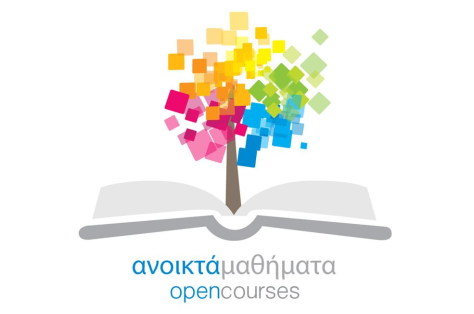 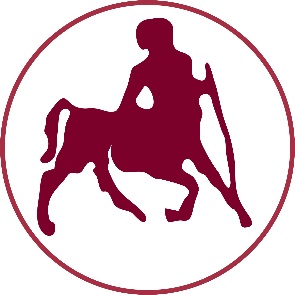 ΠΑΝΕΠΙΣΤΗΜΙΟ ΘΕΣΣΑΛΙΑΣ
Πετοσφαίριση Ι
Ενότητα 9η: Οι Προπονητικές Ασκήσεις για τους Παίκτες/τριες στο Βόλεϊ

Πατσιαούρας Αστέριος
Τμήμα Επιστήμης Φυσικής Αγωγής και Αθλητισμού
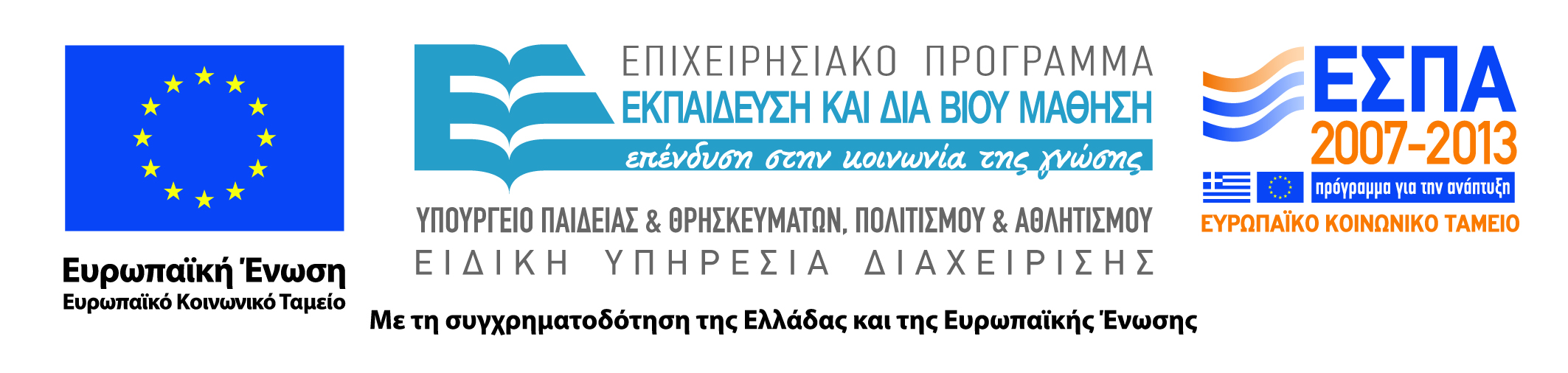 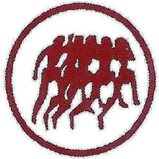 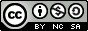 Άδειες Χρήσης
Το παρόν εκπαιδευτικό υλικό υπόκειται σε άδειες χρήσης Creative Commons. 
Για εκπαιδευτικό υλικό, όπως εικόνες, που υπόκειται σε άλλου τύπου άδειας χρήσης, η άδεια χρήσης αναφέρεται ρητώς.
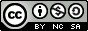 2
Χρηματοδότηση
Το παρόν εκπαιδευτικό υλικό έχει αναπτυχθεί στα πλαίσια του εκπαιδευτικού έργου του διδάσκοντα.
Το έργο «Ανοικτά Ακαδημαϊκά Μαθήματα Πανεπιστημίου Θεσσαλίας» έχει χρηματοδοτήσει μόνο τη αναδιαμόρφωση του εκπαιδευτικού υλικού. 
Το έργο υλοποιείται στο πλαίσιο του Επιχειρησιακού Προγράμματος «Εκπαίδευση και Δια Βίου Μάθηση» και συγχρηματοδοτείται από την Ευρωπαϊκή Ένωση (Ευρωπαϊκό Κοινωνικό Ταμείο) και από εθνικούς πόρους.
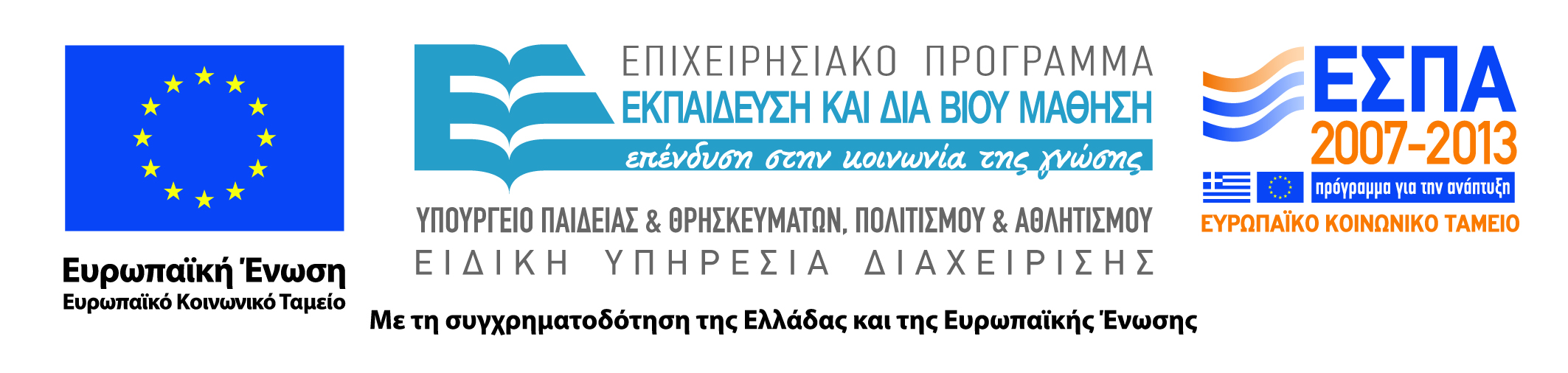 3
Σκοποί  ενότητας
Να αναλυθούν οι προπονητικές ασκήσεις που χρησιμοποιούνται για τους παίκτες μιας ομάδας βόλεϊ.
4
Περιεχόμενα ενότητας
Τα βασικά στοιχεία που απαρτίζουν τις προπονητικές ασκήσεις στο άθλημα του βόλεϊ.
5
ΠΡΟΠΟΝΗΤΙΚΕΣ ΑΣΚΗΣΕΙΣ ΣΤΗΝ ΠΕΤΟΣΦΑΙΡΙΣΗ
Μιλώντας για τις προπονητικές ασκήσεις στηνπετοσφαίριση εννοούμε όλες εκείνες τιςασκήσεις που χρησιμοποιούνται για τηνπροπόνηση εκρηκτικότητας των άνω καικάτω άκρων των παικτών/τριών.
Η προπόνηση για τη βελτίωση τηςεκρηκτικότητας πραγματοποιείται με τηνβοήθεια:1. του σωματικού βάρους του παίκτη/τριας,2. της ιατρικής μπάλας, και3. της άρσης βαρών.
6
ΑΣΚΗΣΕΙΣ ΜΕ ΤΗ ΒΟΗΘΕΙΑ ΤΟΥ ΣΩΜΑΤΙΚΟΥ ΒΑΡΟΥΣ
Στις ασκήσεις με την χρησιμοποίηση του σωματικούβάρους του παίκτη επιδιώκεται η ελεγχόμενηεπιβάρυνση των άκρων με μέρος του σώματος ή μεόλο το βάρος τους σώματος.
Στις ασκήσεις θα πρέπει να τηρείται η σχέση έκκεντρης– ομόκεντρης συστολής και της εκρηκτικήςεκτέλεσης για την καλύτερη αξιοποίηση της ελαστικήςενέργειας των μυών.
Η επιβάρυνση των ασκήσεων ρυθμίζεται από:1. την μεταβολή της διαδρομής της πτώσης π.χ. στα χέρια,2. την πτώση και στήριξη σε ψηλότερο σημείο,3. το πλησίασμα των σημείων στήριξης του σώματος, και4. την βοήθεια του συμπαίκτη.
7
ΑΣΚΗΣΕΙΣ ΜΕ ΤΗ ΒΟΗΘΕΙΑ ΤΟΥ ΣΩΜΑΤΙΚΟΥ ΒΑΡΟΥΣ
Το παρακάτω παράδειγμα πλειομετρικής άσκησης για την εκρηκτικότητα των άνω άκρων μας βοηθάει να καταλάβουμε τη λειτουργία των ασκήσεων με την βοήθεια του σωματικού βάρους.
Ο παίκτης στέκεται όρθιος σε θέση διάτασης έχοντας πάρει τη θέση ετοιμότητας με τα χέρια εμπρός ρίχνει το βάρος του μπροστά και προσγειώνεται με τα χέρια.
Την στιγμή της επαφής των χεριών με το έδαφος οι εκτείνοντες μυς του πήχυ διατείνονται συστελλόμενοι υποχωρητικά για να συγκρατήσουν το βάρος του σώματος.
Τα ελαστικά στοιχεία των εκτεινόντων μυών του πήχυ ενεργοποιούνται μέχρι την ακινητοποίηση του.
8
ΑΣΚΗΣΕΙΣ ΜΕ ΙΑΤΡΙΚΕΣ ΜΠΑΛΕΣ
Οι ασκήσεις με ιατρικές μπάλες χρησιμοποιούνται αρκετά συχνά σε επίπεδο αρχαρίων για την βελτίωση της τεχνικής και για ενδυνάμωση, ενώ σε επίπεδο προχωρημένων για την αποκατάσταση μετά από τραυματισμό. Η εκτέλεση των ασκήσεων με ιατρικές μπάλες πρέπει να είναι εκρηκτική. Οι ασκήσεις γίνονται στην αρχή της προαγωνιστικής περιόδου με μικρή ένταση. Από τον έκτο μικρόκυκλο αυξάνουμε την ένταση των ασκήσεων από την στιγμή που έχουμε αύξηση μυϊκού όγκου για την περαιτέρω βελτίωση των λειτουργικών μερών.
Σε μικρές ηλικίες έχουμε συνήθως ρίψη ιατρικής μπάλας βάρους 1 κιλού με στόχο την βελτίωση της τεχνικής στο σερβίς, είτε ρίψη μπάλας 2 κιλών χωρίς την συμμετοχή του κορμού για ενδυνάμωση.
Σε προχωρημένο επίπεδο η ρίψη της μπάλας γίνεται προπονώντας την ειδική εκρηκτική δύναμη των κάτω άκρων κάνοντας άλματα για μπλοκ ή στο καρφί. Επίσης στον έκτο μικρόκυκλο χρησιμοποιούμε την ιατρική μπάλα κάνοντας την φορά και το πάτημα του καρφιού.
9
ΑΣΚΗΣΕΙΣ ΜΕ ΒΑΡΗ
Είναι γνωστό ότι η δύναμη των κάτω άκρων είναι ιδιαίτερα καθοριστική για την αποτελεσματικότητα του παίκτη/τριας.
Η αλματική προπόνηση με τη βοήθεια της ατομικής τεχνικής δεν μπορεί από μόνη της να βοηθήσει στην βελτίωση του παίκτη/τριας.
Οι ασκήσεις με βάρη έχουν ως σκοπό:1. να ενδυναμώσουν συγκεκριμένες μυϊκές ομάδες που λαμβάνουν μέρος κατά την εκτέλεση ορισμένων κινήσεων π.χ. κατά την εκτέλεση του καρφιού έξω από τον άξονα του ώμου, και 2. να βελτιώσουν την γενική φυσική κατάσταση του παίκτη/τριας.
10
ΑΣΚΗΣΕΙΣ ΜΕ ΒΑΡΗ
Η προπόνηση χωρίς βάρη είναι ανεπαρκής για να έχουμε βελτίωση της γενικής δύναμης των παικτών/τριών σε προχωρημένο επίπεδο.
Δυο ειδών λάθη γίνονται από τους προπονητές κατά την προπόνηση με βάρη:1. λάθη τεχνικής εκτέλεσης των ασκήσεων με αποτέλεσμα τον περιορισμό της εξέλιξης του παίκτη/τριας,
2. λάθη υπέρ-επιβάρυνσης του παίκτη/τριας με αποτέλεσμα την υπερκόπωση του που αναστέλλει με την σειρά της την εξέλιξη του ως αθλητή/τριας ή που τον/την αναγκάζει να σταματήσει την ενεργό δράση.
11
ΑΣΚΗΣΕΙΣ ΜΕ ΒΑΡΗ
Σε αρχάριους και μικρές ηλικίες παικτών <17 ετών η επιβάρυνση με βάρη δεν πρέπει να ξεπερνά το 60% του σωματικού τους βάρους κατά την προπόνηση των κάτω άκρων και το 30% κατά την προπόνηση με βάρη των άνω άκρων.
Κάθε ανθρώπινη κίνηση προκαλείται από μια βασική μυϊκή ομάδα ώστε να μπορέσει το μέλος να κινηθεί, ενώ παράλληλα οι υπόλοιποι μύες του σώματος ενεργοποιούνται για να υποστηρίξουν τη δράση των μυών που είναι υπεύθυνοι για την κίνηση.
Με την κίνηση ενός μέλους υπάρχει μετατόπιση του κέντρου βάρους του σώματος που τείνει βέβαια να αποσυντονίσει τα διάφορα μέλη. Έτσι βλέπουμε ότι άλλοι μύες του σώματος πρέπει να αντιδράσουν ώστε να βοηθήσουν να γίνει σωστά η κίνηση.
12
ΑΝΑΠΤΥΞΗ ΤΗΣ ∆ΥΝΑΜΗΣ ΤΟΥ ΚΟΡΜΟΥ
Η ανάπτυξη της δύναμης του κορμού είναι ιδιαίτερα σημαντική στην πετοσφαίριση είτε το σώμα του παίκτη/τριας βρίσκεται στο έδαφος είτε βρίσκεται στον αέρα.
Στην μετακίνηση του παίκτη/τριας προς τα εμπρός είναι ο λαγονοψοϊτης ο μυς που ενεργοποιεί την κίνηση. Η μυολογία της εμπρόσθιας κοιλιακής χώρας πρέπει επίσης να ενεργοποιηθεί για να υποστηρίξει την κίνηση.
Εάν η δύναμη των μυών της κοιλιακής χώρας είναι ανεπαρκής ή/και δυσανάλογη με αυτή του μυός που ενεργεί για την κίνηση τότε θα μειωθεί η δυνατότατα της κίνησης στο παράδειγμα μας η κίνηση θα επιβραδυνθεί.
13
ΑΝΑΠΤΥΞΗ ΤΗΣ ∆ΥΝΑΜΗΣ ΤΟΥ ΚΟΡΜΟΥ
Κατά την φάση του άλματος οι απαιτήσεις από το μυϊκό σύστημα του παίκτη/τριας είναι ιδιαίτερα αυξημένες.
Ενώ στο προηγούμενο παράδειγμα ήταν υπεύθυνοι οι μυς των κάτω άκρων για την ανύψωση του σώματος στον αέρα τώρα υπεύθυνοι μύες που πρωταγωνιστούν κατά την εκτέλεση του καρφιού είναι αυτοί των άνω άκρων.
Εάν δεν αντιδράσουν οι μύες του κορμού τότε προκαλείται στον αέρα καταστροφή της ισορροπίας και ο παίκτης/τρια δεν μπορεί να εκτελέσει σωστά την κίνηση.
Στην πετοσφαίριση η μυολογία των άνω και κάτω άκρων εξασφαλίζουν την αποτελεσματικότητα των ενεργειών του παίκτη/τριας, αλλά η μυολογία του κορμού αποτελεί την βάση που στηρίζει γενικά τις κινήσεις στον αέρα.
14
ΑΝΑΠΤΥΞΗ ΤΗΣ ∆ΥΝΑΜΗΣ ΤΟΥ ΚΟΡΜΟΥ
Η ενδυνάμωση των μυών του σώματος δεν επιβάλλεται μόνο από το γεγονός ότι στηρίζει την αποτελεσματικότητα του παίκτη/τριας, αλλά είναι αναγκαία και για την αποφυγή τραυματισμών.
Οι κινήσεις στην πετοσφαίριση λόγω της εκρηκτικότητας των ενεργειών δημιουργούν συχνά προβλήματα τραυματισμών.
Η προπόνηση των μυών της κοιλιακής χώρας έχει περίοπτη θέση στην πετοσφαίριση όπου δίνεται ιδιαίτερη προσοχή στην βελτίωση της μυολογίας της οσφυϊκής μοίρας με την ενδυνάμωση της κάτω μοίρας των κοιλιακών.
15
ΑΝΑΠΤΥΞΗ ΤΗΣ ∆ΥΝΑΜΗΣ ΤΟΥ ΚΟΡΜΟΥ
Οι ασκήσεις γενικής δύναμης του κορμού τοποθετούνται στον πρώτο μεγάκυκλο στην περίοδο προετοιμασίας.
Οι ασκήσεις εκτελούνται σε καθημερινή βάση για την ισχυροποίηση της μυολογίας του κορμού ώστε να αντέξει τις μέγιστες εντάσεις που θα ακολουθήσουν στον δεύτερο και τρίτο μεσόκυκλο.
Στην αγωνιστική περίοδο γίνεται συντήρηση με την χρήση των ασκήσεων ανάπτυξης της δύναμης του κορμού μετά την προθέρμανση ή σε μια ημέρα αποκλειστικά στην αρχή του μικρόκυκλου.
16
ΠΡΟΠΟΝΗΣΗ ΜΥΪΚΩΝ ΟΜΑ∆ΩΝ ΚΑΙ ΤΕΧΝΙΚΗ
Η προπόνηση τόσο των αρχαρίων όσο και των προχωρημένων παικτών/τριών πρέπει ναπεριλαμβάνει ποικίλες ασκήσεις.
Ο προπονητής πετοσφαίρισης  πρέπει να  λαμβάνει υπόψη του τα παρακάτω στοιχεία τεχνικής που είναι απαραίτητα κατά την  προπόνηση των αντίστοιχων  μυϊκών ομάδων:1. σερβίς,2. πάσα με δάχτυλα,3. καρφί με άλμα,4. μπλοκ,5 υποδοχή του σερβίς.
17
ΠΡΟΠΟΝΗΣΗ ΜΥΪΚΩΝ ΟΜΑ∆ΩΝ ΚΑΙ ΣΕΡΒΙΣ
Οι παρακάτω μυϊκές ομάδες είναι υπεύθυνες κατά την εκτέλεση της κίνησης του σερβίς (εκτός από το σερβίς με άλμα) και πρέπει ναλαμβάνονται υπόψη κατά την προπόνηση της αντίστοιχης τεχνικής:1. εκτατική μυολογία ράχης,2. κοιλιακοί μυς,3. μείζων θωρακικός.
18
ΠΡΟΠΟΝΗΣΗ ΜΥΪΚΩΝ ΟΜΑ∆ΩΝ ΚΑΙ ΜΠΛΟΚ
Οι παρακάτω μυϊκές ομάδες είναι υπεύθυνες κατά την εκτέλεση της κίνησης του μπλοκ και πρέπει να λαμβάνονται υπόψη κατά τηνπροπόνηση της αντίστοιχης τεχνικής από τους κεντρικούς μπλοκέρ:1. εκτατική μυολογία ποδιών,2. μυολογία πλάτης,3. μυολογία ισχίων,4. ραπτικός,5. δελτοειδής.
19
ΠΡΟΠΟΝΗΣΗ ΜΥΪΚΩΝ ΟΜΑ∆ΩΝ ΚΑΙ ΥΠΟ∆ΟΧΗ
Οι παρακάτω μυϊκές ομάδες είναι υπεύθυνες κατά την εκτέλεση της κίνησης της υποδοχής του σερβίς ή στην υποδοχή άμυνας και πρέπει να λαμβάνονται υπόψη κατά την προπόνηση της αντίστοιχης τεχνικής:1. τρικέφαλος βραχιόνιος,2. προσαγωγοί,3. τετρακέφαλος,4. δελτοειδής.
20
ΠΡΟΓΡΑΜΜΑΤΙΣΜΟΣ ΤΗΣ ΠΡΟΠΟΝΗΣΗΣ ΔΥΝΑΜΗΣ
Για την επαρκή προετοιμασία των παικτών του ένας προπονητής πρέπει να διαφοροποιεί την προπόνηση δύναμης σε τρία στάδια ανάλογα με τους στόχους του:• 1ο στάδιο: η προπόνηση αποσκοπεί στην αφομοίωση της τεχνικής των κινήσεων με ασκήσεις για την ενδυνάμωση λειτουργικών και ανατομικών μέσων (σύνδεσμοι, αρθρώσεις) με τη χρήση ελαφρών αντιστάσεων. Με αυτόν τον τρόπο δημιουργείται σε αυτό το στάδιο το υπόβαθρο για μεγαλύτερες επιβαρύνσεις στα επόμενα στάδια.• 2ο στάδιο: η προπόνηση αποσκοπεί στην ανάπτυξη της μέγιστης δύναμης με την αύξηση του μυϊκού όγκου του κορμού των άνω και κάτω άκρων.• 3ο στάδιο: η προπόνηση αποσκοπεί στην ανάπτυξη της εκρηκτικότητας και της ταχυδύναμης με μέγιστες προσπάθειες. Η τεχνική και τακτική προετοιμασία ολοκληρώνονται και επηρεάζονται σε αυτό το στάδιο.
21
ΒΙΒΛΙΟΓΡΑΦΙΑ
ΜΠΕΡΓΕΛΕΣ, Ν., ΑΓΓΕΛΟΝΙΔΗΣ, Ι., ΚΑΤΣΙΚΑΔΕΛΗ, Α. (1996). ΠΕΤΟΣΦΑΙΡΙΣΗ: ΕΝΙΑΙΟΣ ΠΡΟΠΟΝΗΤΙΚΟΣ ΚΑΙ ΑΓΩΝΙΣΤΙΚΟΣ ΣΧΕΔΙΑΣΜΟΣ ΤΩΝ ΑΘΛΗΤΩΝ ΠΕΤΟΣΦΑΙΡΙΣΗΣ ΤΗΣ ΑΝΑΠΤΥΞΙΑΚΗΣ ΦΑΣΗΣ 12-16 ΕΤΩΝ. ΑΘΗΝΑ.
ΜΠΕΡΓΕΛΕΣ, Ν. (1993). ΠΡΟΠΟΝΗΤΙΚΗ ΠΕΤΟΣΦΑΙΡΙΣΗΣ. ΑΘΗΝΑ, ΑΥΤΟΕΚΔΟΣΗ.
22
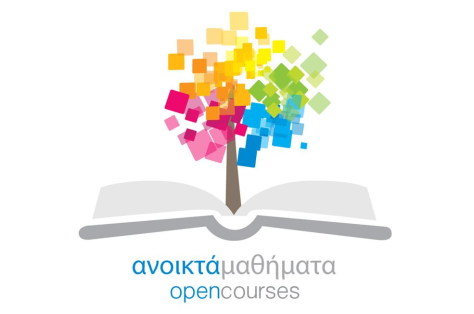 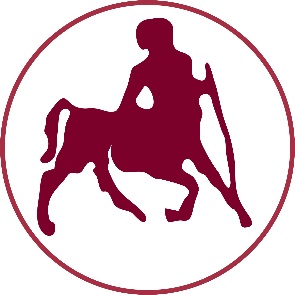 ΠΑΝΕΠΙΣΤΗΜΙΟ ΘΕΣΣΑΛΙΑΣ
Τέλος Ενότητας
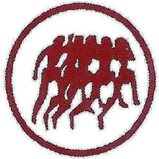 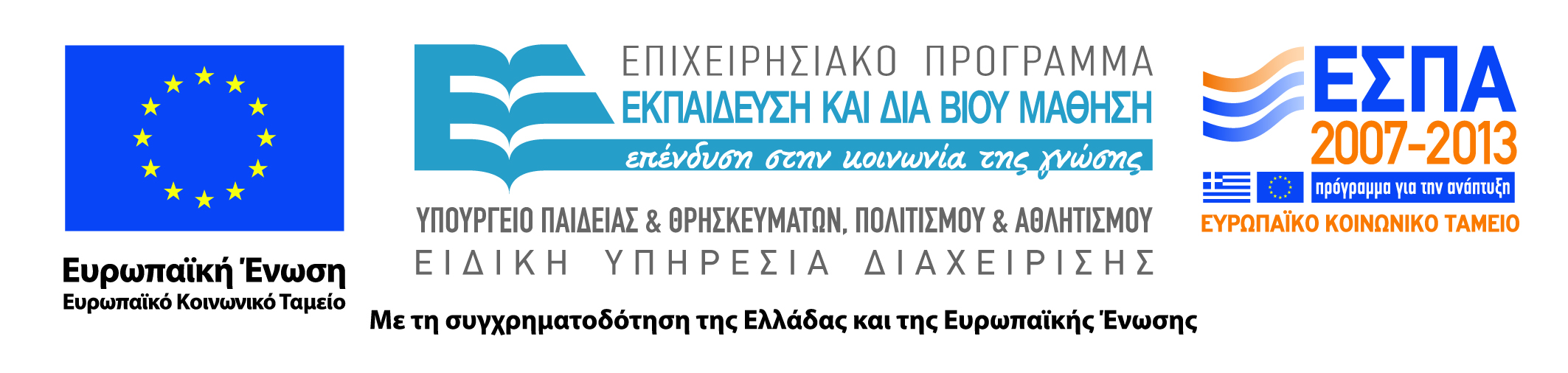 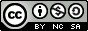